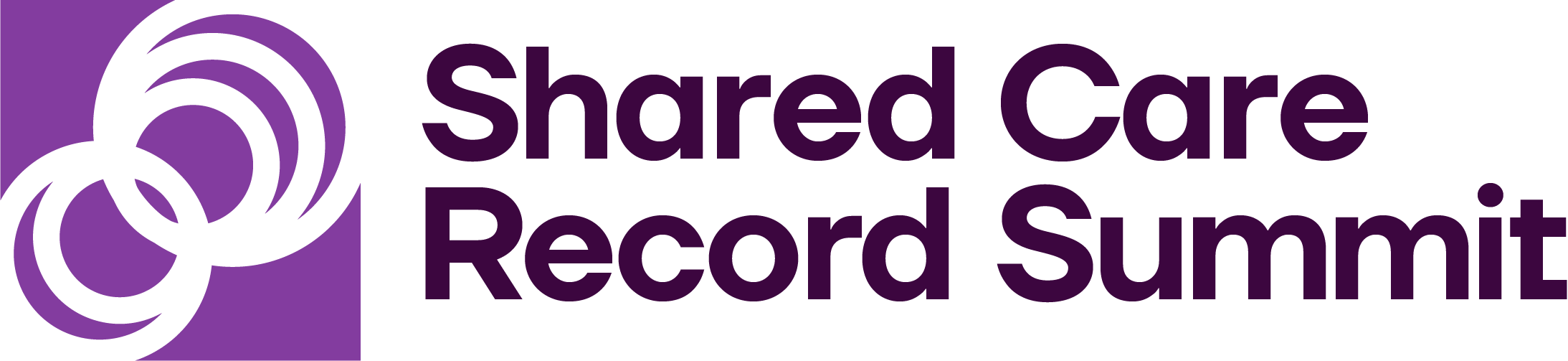 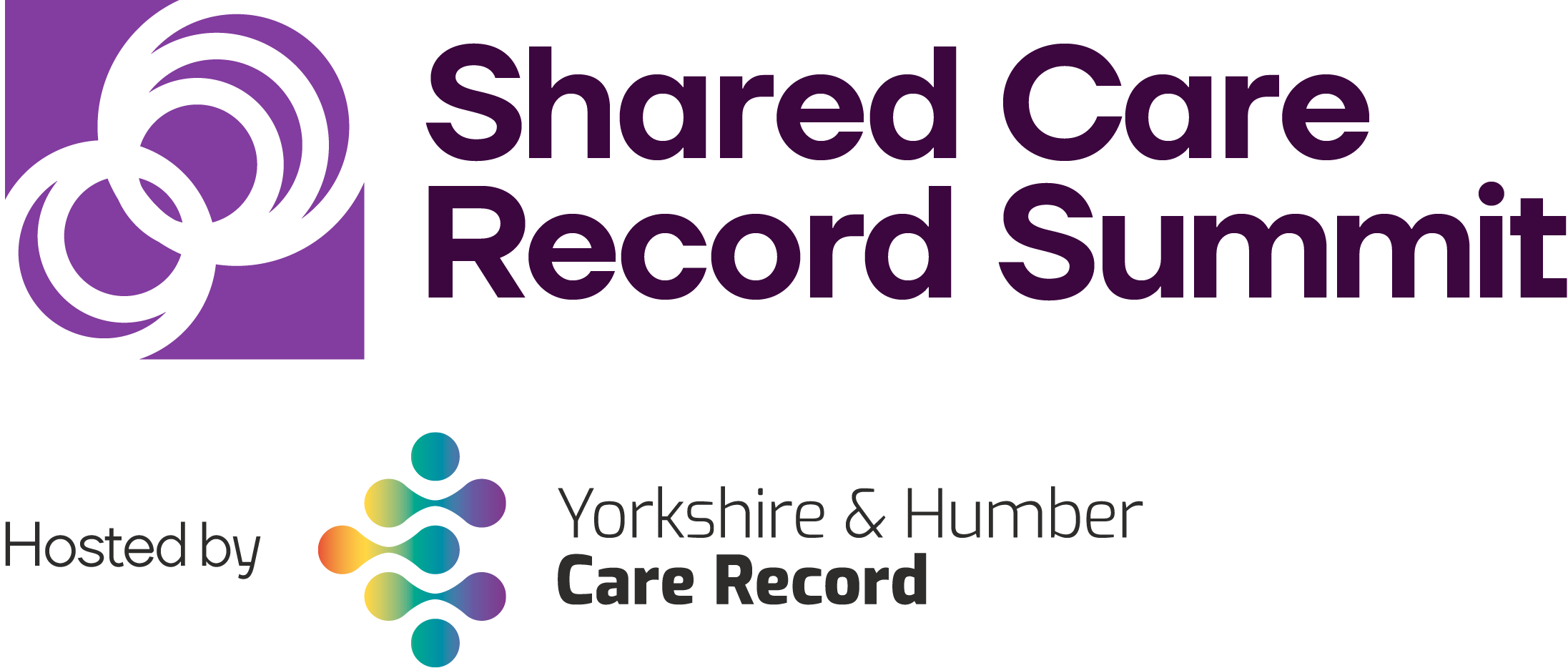 20th – 21st March 2023, The Queens Hotel, Leeds
Outcomes and actions for…Joining up information across boundaries
Workshop Leads:
Joss PalmerOne London
Jocelynpalmer@nhs.net
Lisa SewellGreat North Care Record
Lisa.sewell3@nhs.net
In summary:
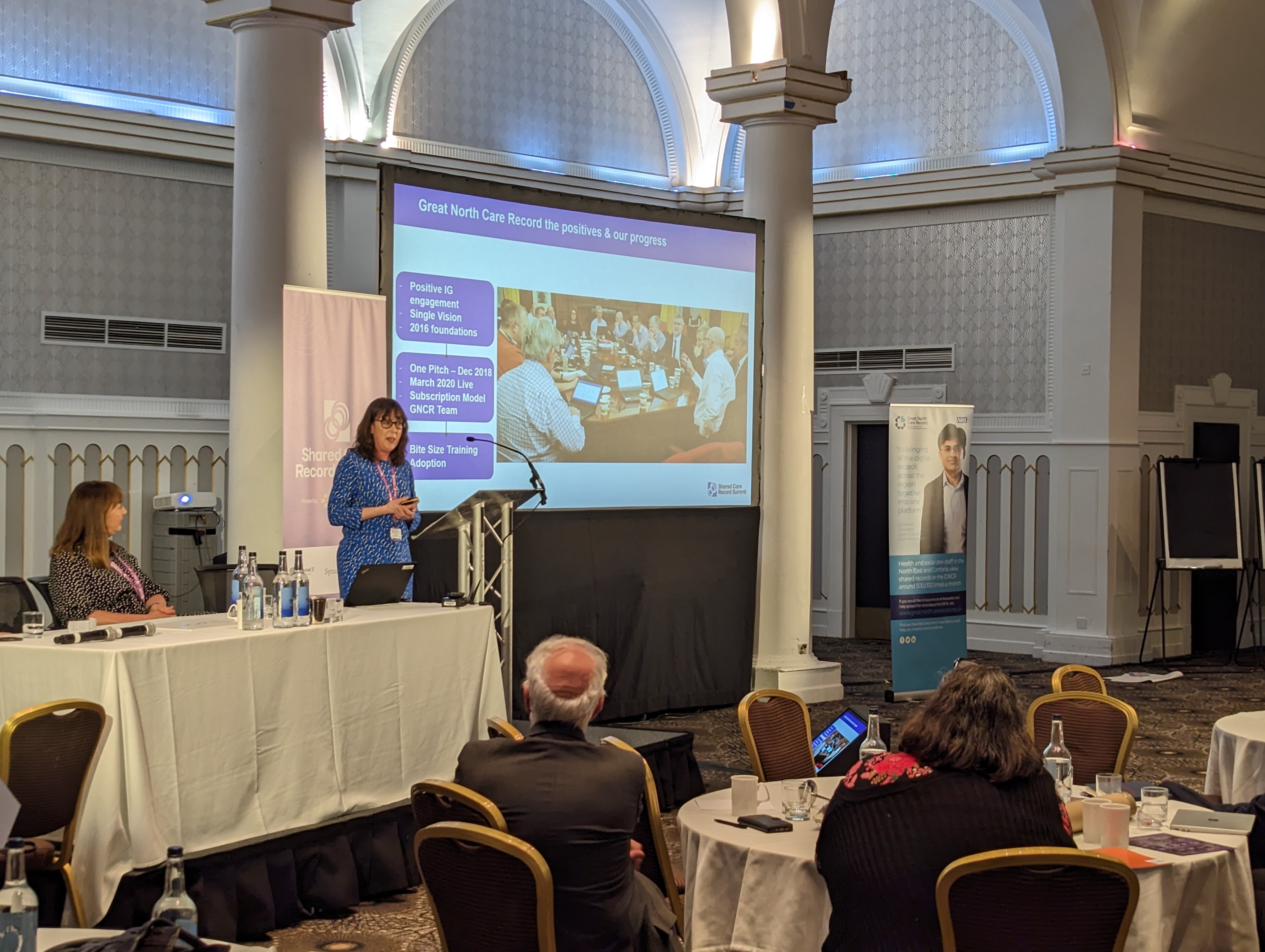 The Great North Care Record and OneLondon hosted a joint session to share an update on their respective backgrounds and progress.  
They provided an overview on how they work collaboratively across a region (multiple Integrated Care Systems.) 

This session covered the solutions in place, current priorities and challenges faced by both Great North Care Record and OneLondon.  Whilst many of the challenges are common to an ICS-based shared care record, this session had a very regional perspective.

After the presentation, delegates were invited to ask questions – and shared their biggest barriers and what they've learned at the Shared Care Record Summit.
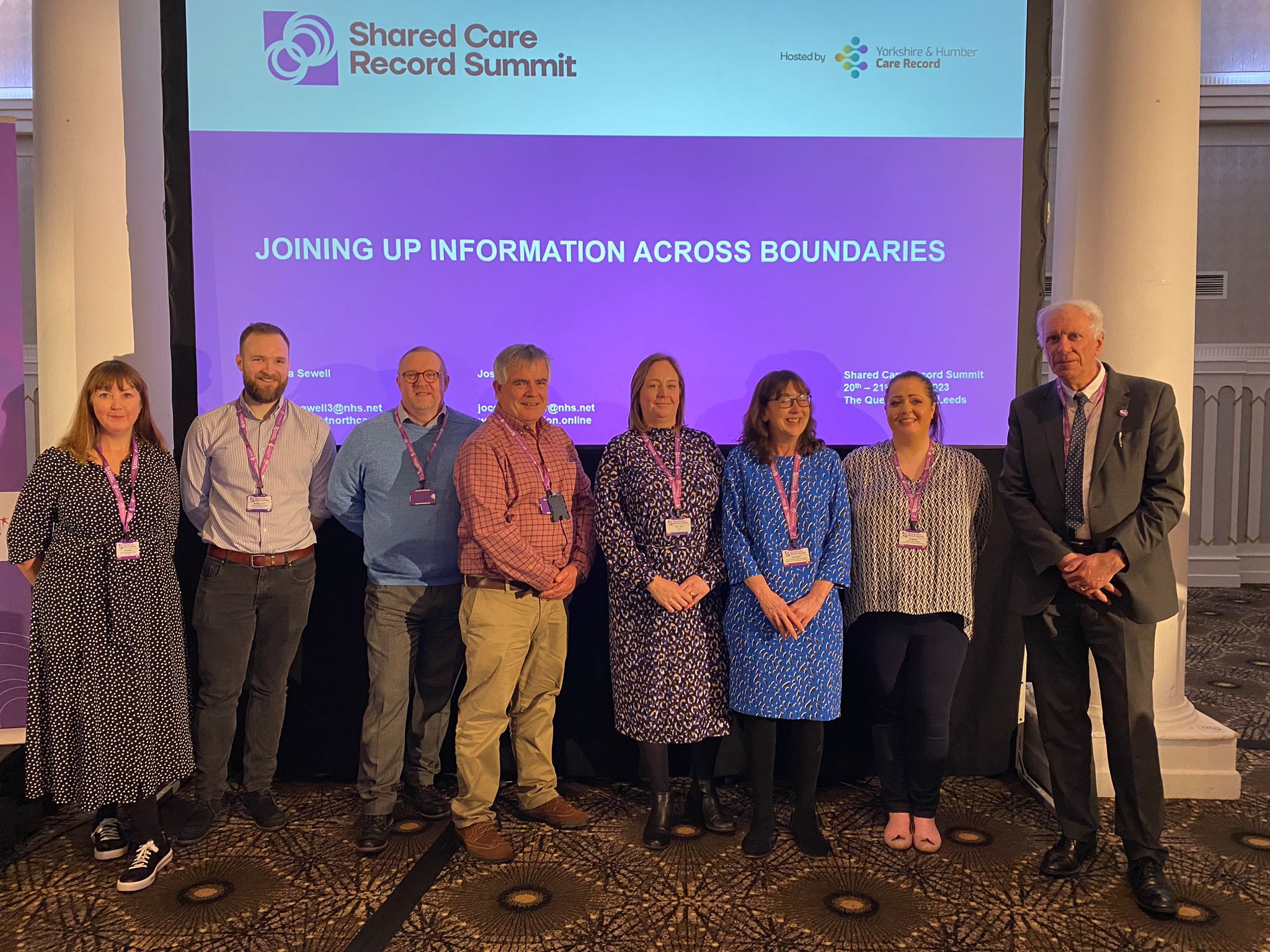 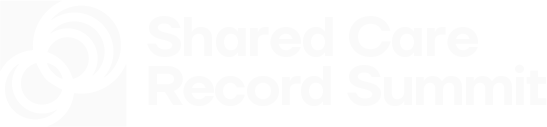 Goals:
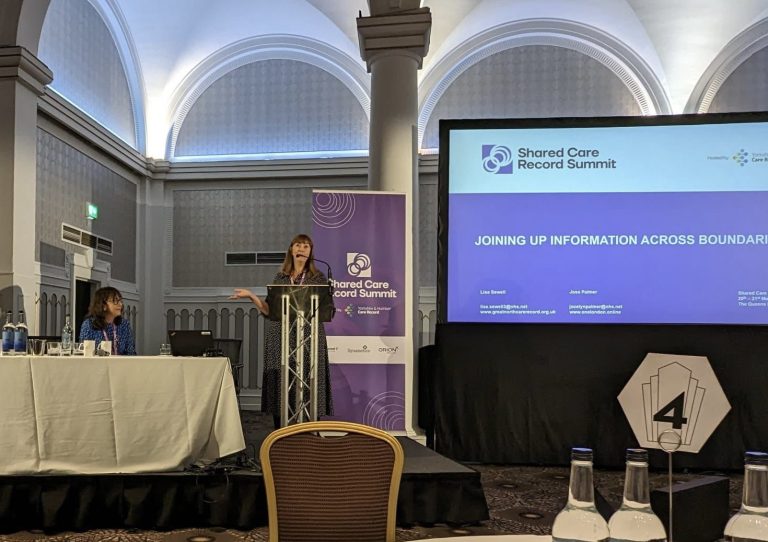 Please list the top 3 goals to take forward from your workshop

1.Develop ways to connect the talent, expertise and determination to get each shared care record to the same level of maturity

2. Continue to develop collaborative, regional decision making with the aim of ensuring sustainable commitment across multiple ICSs

3. Build upon the connections made at the Summit to continue to share solutions to common problems faced
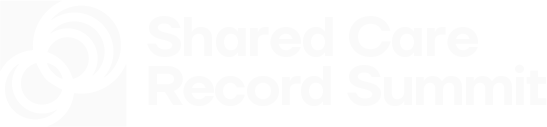 Detailed Outcomes & Actions